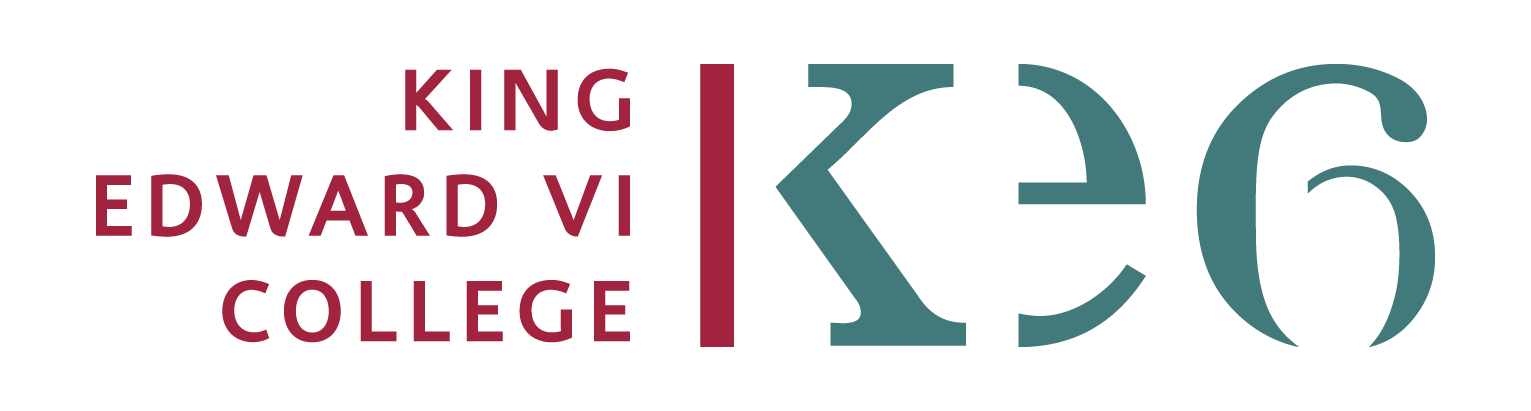 Revision resources can be found on…    
Class Teams Group, Websites: Eduqas, Tutor2U, Two Teachers
Ongoing Independent Learning:
A ‘Level Business
Stage 3:
Assess
Stage 4:
Review
Stage 1:
Consolidate
Stage 2:
Learn
Recall and complete activities and worksheets to consolidate a topic as directed each week.
Using your RAG rated checklist, review weaker areas, completing knowledge quizzes again, and reviewing notes.
Complete assessments as directed and take notes on feedback discussions re how to improve.
Summarise each chapter/topic condensing your notes and creating crib card revision each week.
Practice past questions in time frames given to support learning in the class.
Review assessment feedback, practice the Assessment Objectives you are weakest at i.e. Application, Analysis, Evaluation.
Read a question carefully and respond directly with an informed and balanced argument in context
Complete weekly prep/flip learning questions and knowledge quiz prior each week’s lessons.
Attempt past exam questions using  the mark scheme, mark your own work before requesting feedback.
Collate the independent work and assessments you have completed. Find other past exam questions on weaker areas, read mark scheme indicative content as a guide prior to attempting the questions.
Annotate exemplar essay answers to identify skills criteria and recognise improvements (learn from others)
Actively engage with assessment feedback, making improvements to answers.
Using the topic checklist RAG rate topics, ask a peer/teacher to explain the trickier topics again/ review chapter notes.
Participate in sessions using business examples from the news to build understanding and analysis.
Watch recommended videos and business news items to support learning to build up a bank of references needed for exam essays.
Refer to past papers and the walk-through exam audio PPs on Teams or on the Eduqas website, to aid revision and techniques
Engagement with Learning Score…
Boost your number to have the best chance to boost your grade
If you attend lessons and complete the activities set, you are meeting the basic expectations at college, but you are unlikely to meet your minimum target grade
1
4
3
If you complete stages 1-3, you are more likely to be moving towards your aspirational grade
If you complete stages 1-4, you are giving yourself the best chance of meeting your aspirational grade
2
If you complete stages 1 and 2 only, you are unlikely to meet your aspirational grade